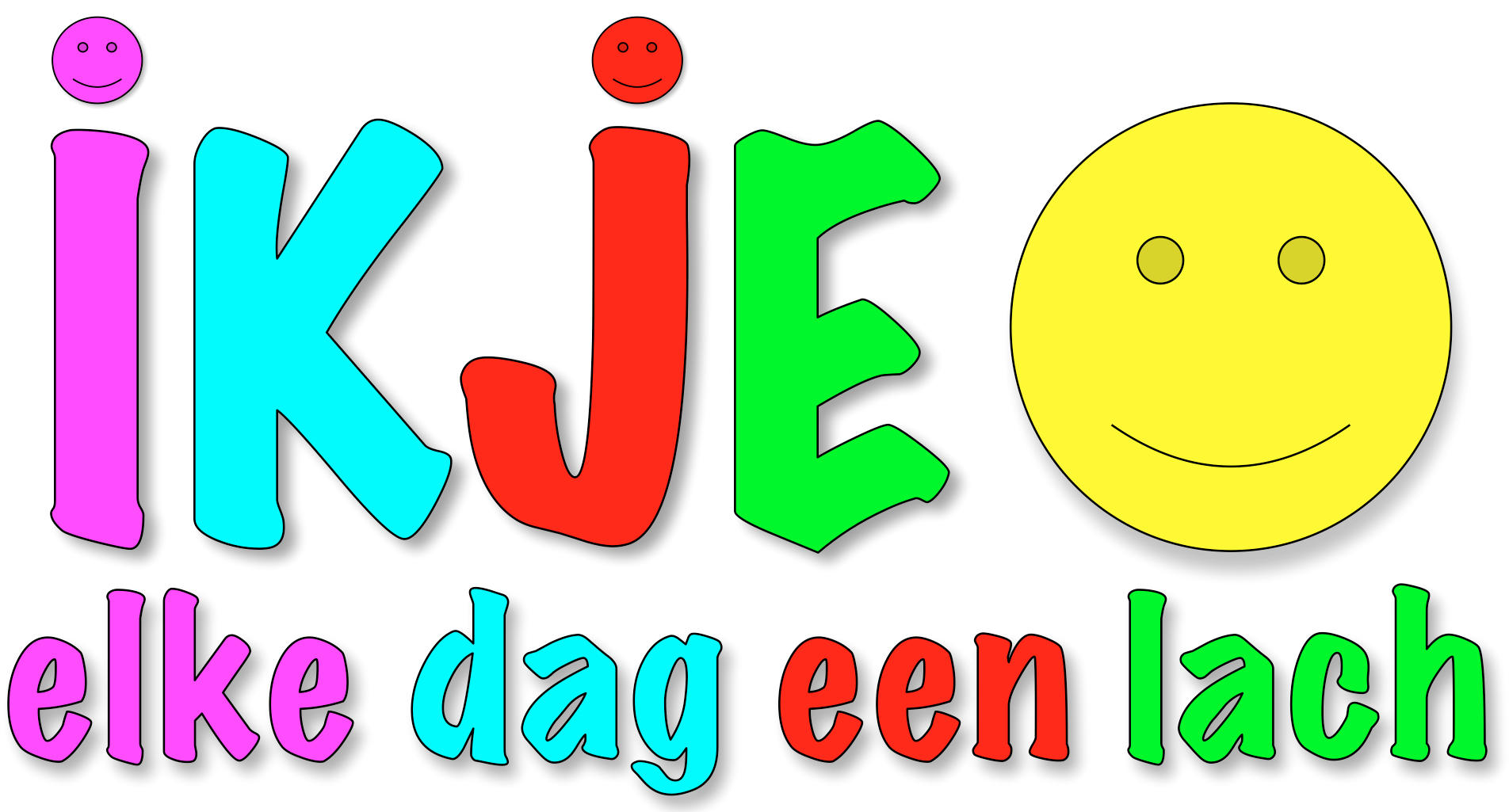 ikje sinterklaas en kerst kaarten
klik op de tekst vakjes om tekst toe te voegen
ikje site:
www.ikje.simpsite.nl 
www.ikje.jimdo.com
ikje cocial media
ikje op youtube
ikje op Google+
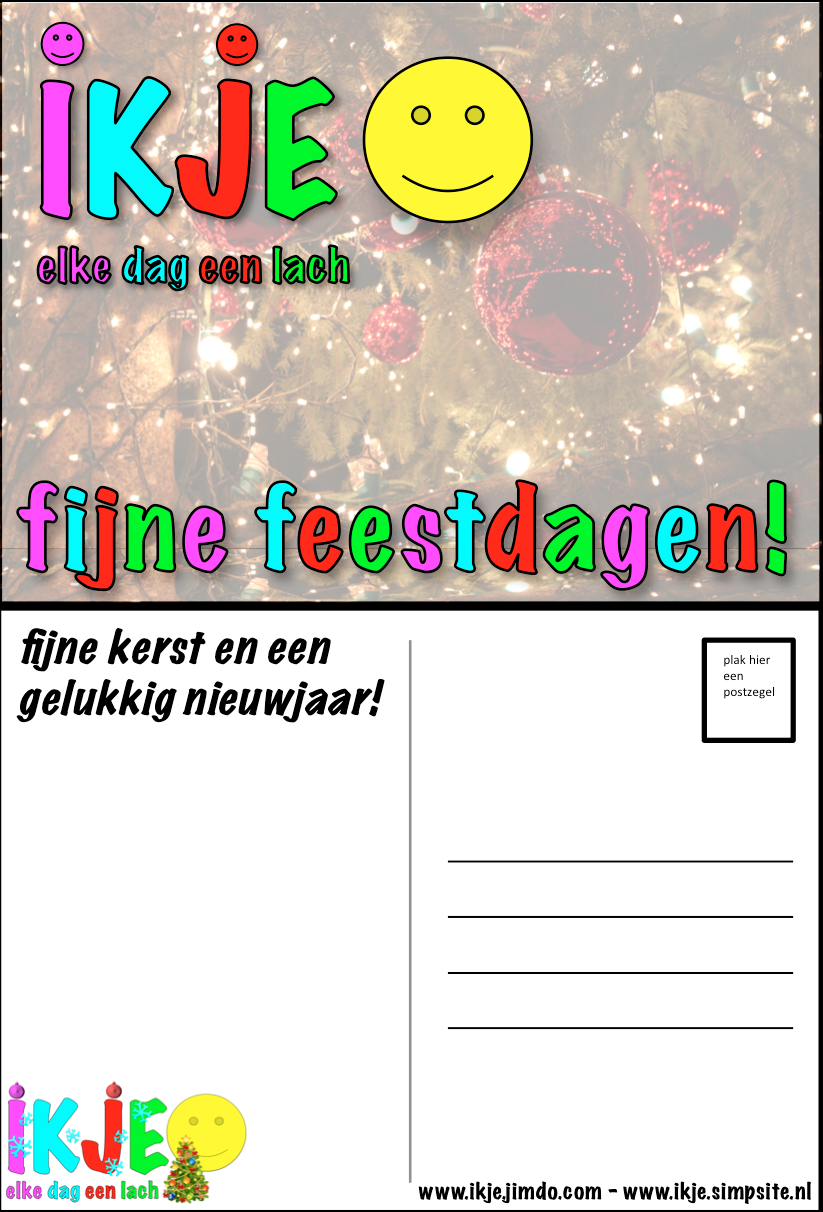 verwijder dit tekst vakje
en plaats hier eigen foto's
liever geen postzegel?
plaats dit vakje
en verwijder de tekst
type hier je tekst
naam en achternaam
straat en nummer
postcode en plaats
land
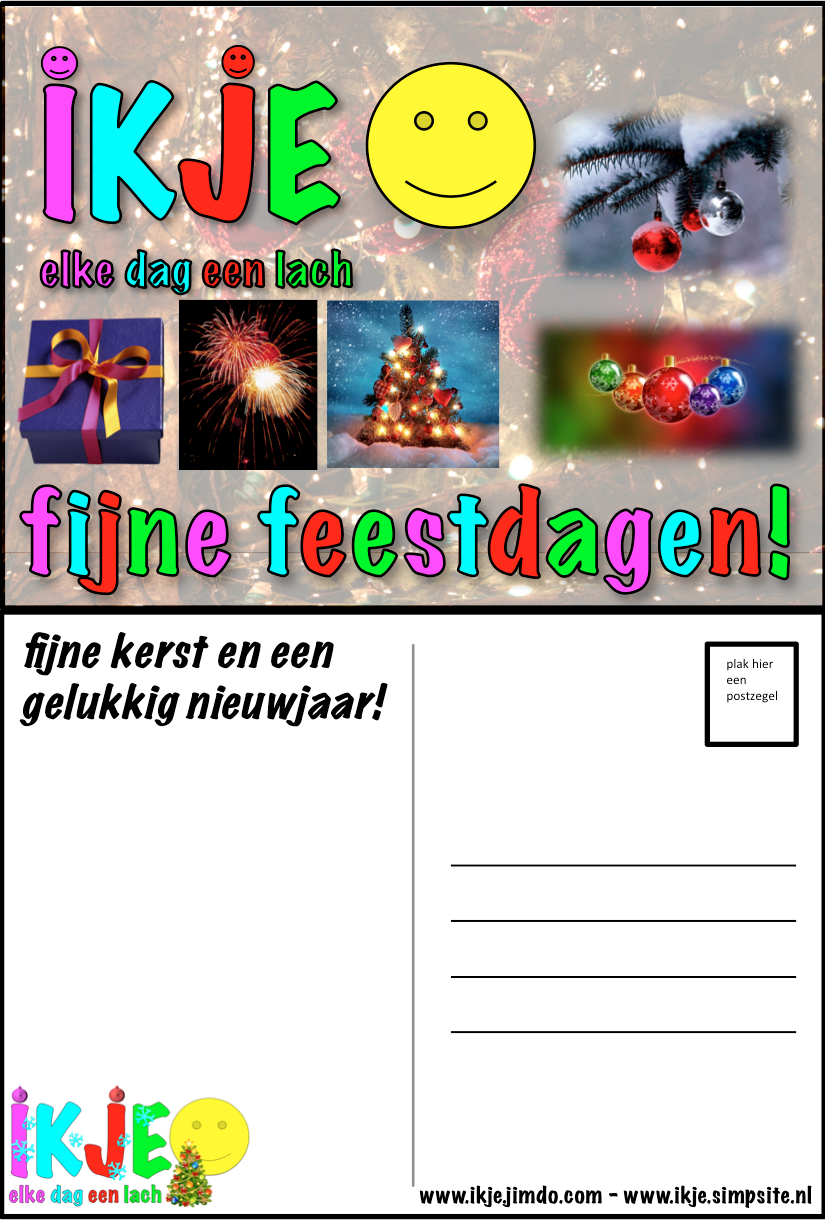 liever geen postzegel?
plaats dit vakje
en verwijder de tekst
type hier je tekst
naam en achternaam
straat en nummer
postcode en plaats
land
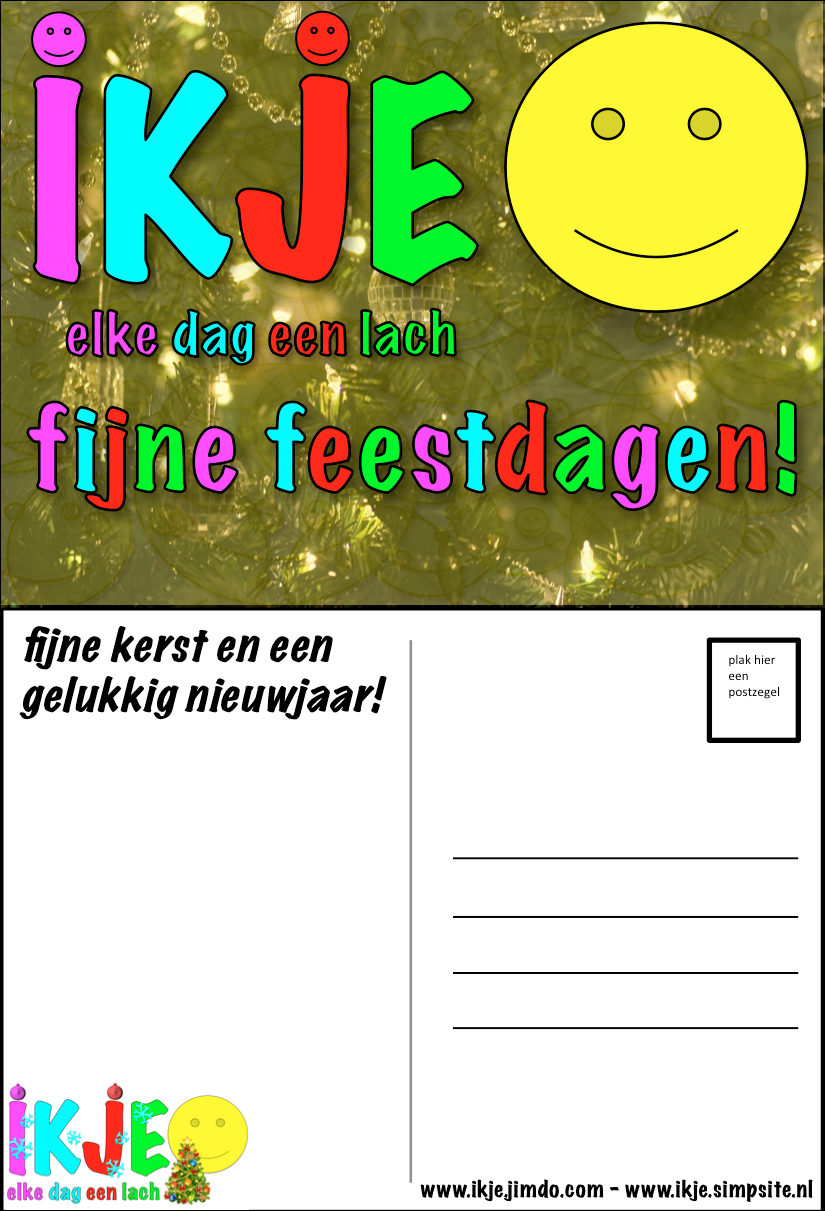 liever geen postzegel?
plaats dit vakje
en verwijder de tekst
type hier je tekst
naam en achternaam
straat en nummer
postcode en plaats
land
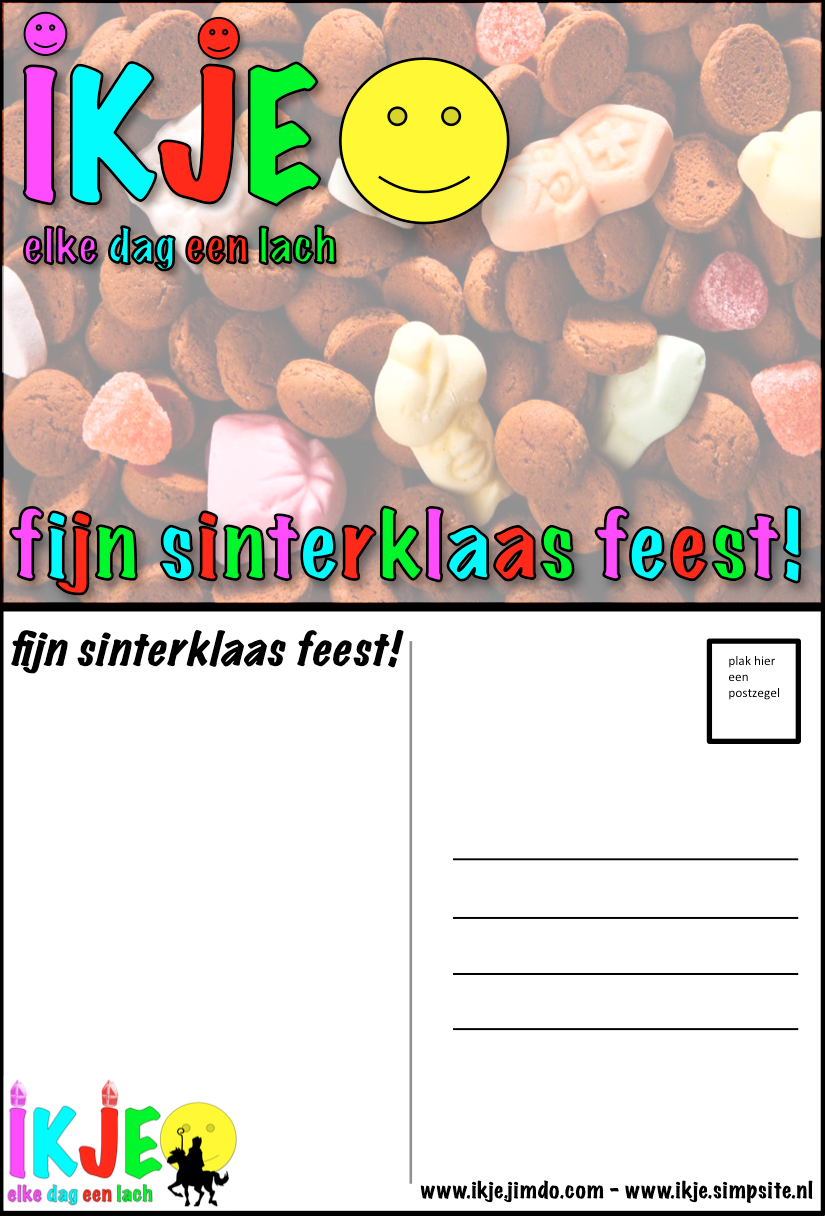 verwijder dit tekst vakje
en plaats hier eigen foto's
liever geen postzegel?
plaats dit vakje
en verwijder de tekst
type hier je tekst
naam en achternaam
straat en nummer
postcode en plaats
land
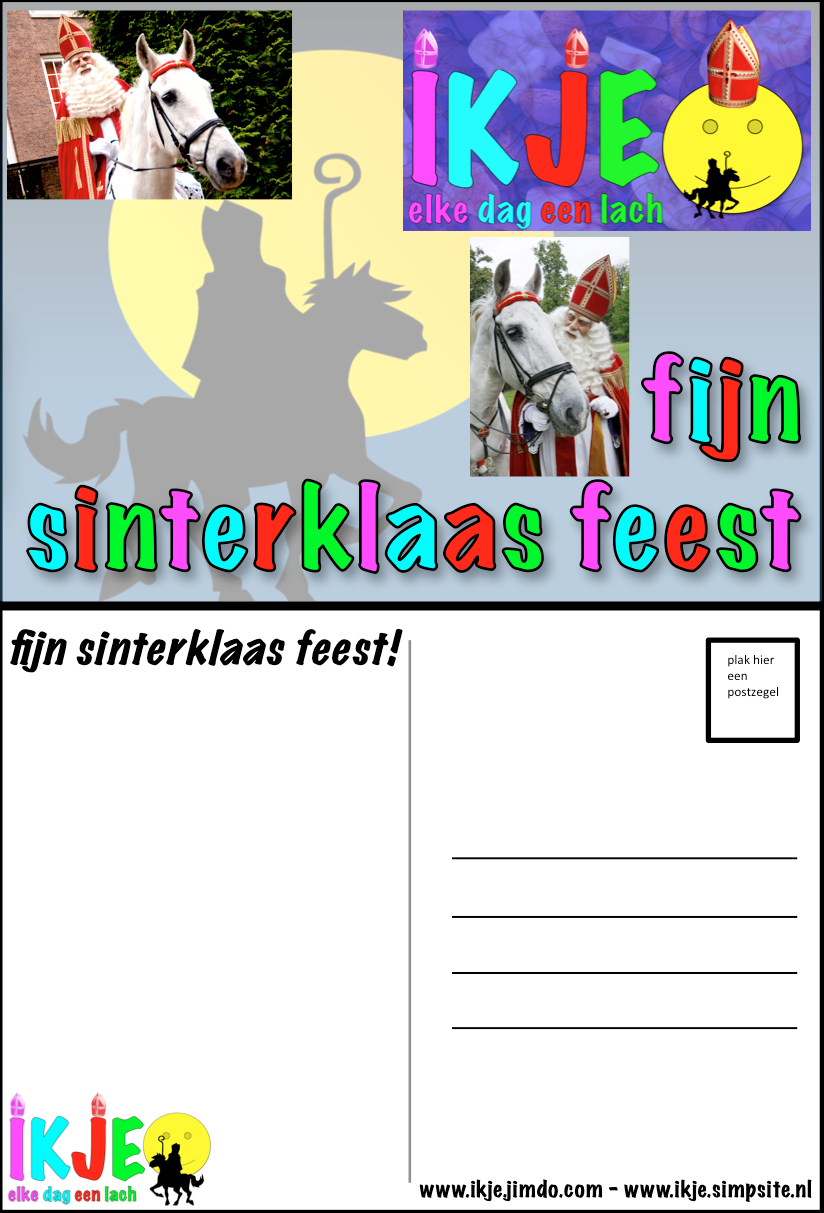 liever geen postzegel?
plaats dit vakje
en verwijder de tekst
type hier je tekst
naam en achternaam
straat en nummer
postcode en plaats
land